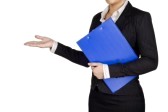 Business PlanPr. Lamiae AZZOUZI
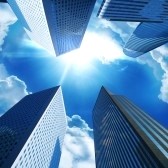 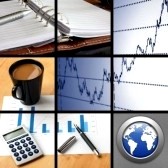 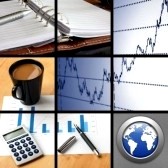 What is a Business Plan?
The primary value of a business plan will be to create a written outline that evaluates all aspects of the economic viability of your business venture including a description and analysis of your business prospects.
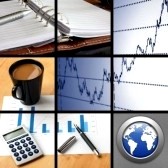 preparing and maintaining a business plan is important for any business regardless of its size or nature. But it will not ensure your success. If you maintain a correct assessment of the changing economics of your business, your plan will provide a useful roadmap as well as a financing tool. But if you have miscalculated the potential, then your business plan could become a roadmap leading to failure.
Eight Steps To A Great Business Plan
Start-up entrepreneurs often have difficulty writing out business plans. To make it easier, here are eight steps that will produce a worthwhile plan:
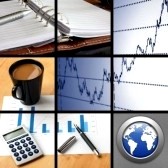 Gather all the data you can on the feasibility and the specifics of your business concept.
Outline the specifics of your business. Using a "what, where, why, how" approach might be useful.
Include your experience, education and personal information. The CV
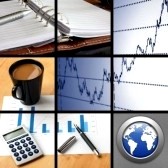 It almost goes without saying that you should not start business within a trade or area of experience that you are unfamiliar with. 
ExperienceIf you have to start out gaining basic knowledge about your service or product along with getting to grips with running a business it will soon become an almost impossible task.
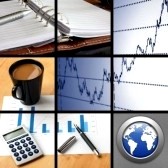 If you have worked in a shop selling spare parts to cars it is obvious that you have advantages if you start a similar shop in another city. E.g. you know the name of the wholesalers and what items customers are most likely to buy.
However, some lines of trade are fairly easy to learn. Starting a cleaning company or selling pizzas can be done with very little knowledge about the trade.
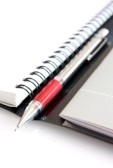 EducationIt is a great advantage if there is an educational foundation of the competences in the company. If you can add several years’ practical experience within the field it will take the competence to an even higher level. 
Life experience and spare time activities are also important parameters to review when starting a business.
Which Personal Resources Can You Give the company ?
Running a newly established company is a very personal thing as its owner is typically the only one present in the company. Therefore, it is important to emphasise to yourself and others alike that you do possess the capacity and resources necessary to run a business. Be a leader
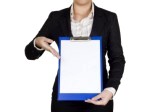 2 Describe Your Product or ServiceThe product or service you offer is the lifeblood of your business. Thus, it is important to analyse its various aspects. Special attention should be paid to what the customers demand from the product or service.
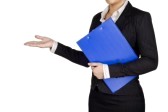 Be Specific About the Product You Sell
Try to specify exactly what you are selling. 
Many companies have difficulty in telling the public what they are selling.
Be exact
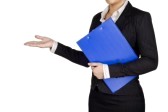 If you sell soft drinks or shoes then it is fairly easy to state the exact product. But if you want to sell your own developed software or work as a consultant it sometimes can get a bit more complicated
Consultant
And even, what kind of consultant exactly? Are you a daily management, logistic, European affairs, wedding or funeral consultant? You can find many different consultants, so be specific and don´t expect others to guess the correct type.
For example, if you are opening   Café Restaurant  you could specify your product in these categories:
Beverage - Soft drinks- Tea & coffee
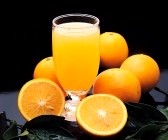 Food- Menus- A la carte- Snacks
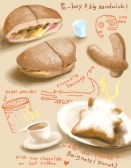 Description of the Market
Before you are able to carry out any sort of sales or marketing action you need to identify the market you want to penetrate. A good marketing result requires thorough market and customer insight.
Who are the customers ?
There are a lot of questions that could be asked in order to establish a picture of your customer. 
How many customers can there potentially be? 
Do they live in the neighbourhood or in the urban area, in the province, in the country, in Asia or all over the world? 
Are they men, women, old people or children? 
What do they do in the spare time? 
What is the limit they are willing to pay for the product?
Know your competitors in the marketIn the market you also find competitors. You have to find out what you are up against. On what level is the quality of the competitor’s product? What is the price? How big is their turnover? How is their marketing and web site? How is their product development? Where are their weak points?
How Will You Perform Sales and Marketing
Sales and marketing are your tools to approach potential customers in order to raise an interest in your product or service. Whether to run local newspaper advertisements, direct mails, work out an internet solution, or attend international trade fairs, is entirely dependent on what you sell and what customer profile you want to approach.
Sales make the difference
No customers no income
The Practical Organising of your Business
You need to describe the every-day running of your company and also take into account the cost of arranging and running your business.
7. Budgets - Estimate Your Costs and Income
Budgets are the above topics described in economic terms. The more specific the plans, the easier it becomes to work out budgets. Budgets will also contribute to the concretizing of the plans and it is ok to go back and change plans if the budgets prove them unrealistic.
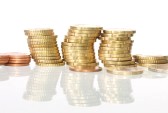 Establishing BudgetIn order to estimate how much money you need before the start-up of the business, you must work out an establishing budget.The establishing budget provides an overview of necessary expenses incurred right up until the business start. It is not until after start that you will be able to gain an income.
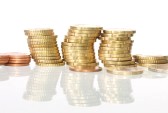 The operating budget provides an overview of the costs of running your business. The operating budget gives you an overview of the company’s day-to-day expenses. It also gives you a chance to calculate an estimated turnover.
8. Financing - Where to Find the Money
Financing merely asks: “How do I raise the funds that I need to start my own business?”

Personal resources
Families and friends
Banks 
Public funding schemes
Suppliers giving credits
Investors
Business Angles
Venture Capitalists (VCs)
Other
What is Your Business Concept
A good idea is only a good business idea if you are able to make enough money from it for you to live independently. Once you have got an idea, in most cases it needs adjusting and further development before it turns into a commercial concept
Making a mission statementIf you like cooking you may want to open a stand and serve hot chicken soup at fair prices, and if you are educated within IT and software you may want to establish a company specialising in relational databases.
Look at your business from a helicopter perspective
Find a greater purpose with your business
The LOGO and LABEL
Lamitours